Änderungen in den Nachrichtenformaten zum                  1. Dezember 2019
Marktgebietsweite regionale Netzbetreibertreffen 2019
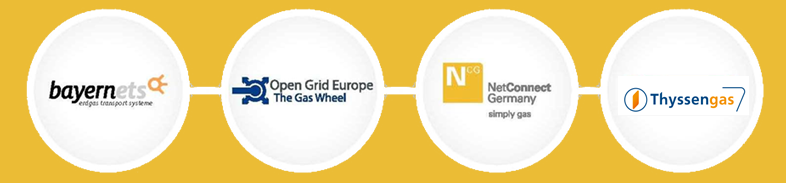 Agenda
Hintergrund
Änderungen in allen Nachrichtenformaten
Änderungen in einzelnen Nachrichtenformaten
Änderungen in den Deklarationsmeldungen - TSIMSG
Nachrichtenübergreifende Vorgaben und Erläuterungen
Beispielnachrichten
Änderungen in den Nachrichtenformaten zum 01.12.2019  |  RNBT 2019
Hintergrund
Hintergrund
Einführung einer neuen Dokumentation
Anpassung an das Layout und (teilweise) an die Logik der BDEW-Nachrichten
DVGW als Verantwortlicher für Gasmarktnachrichten – Trennung von EASEE-Gas
Mehrfach vergebene Codes in Codeliste 3035 (ALOCAT/IMBNOT/SSQNOT) und Codeliste 6063 (TRANOT/SSQNOT)
TSIMSG – Umstrukturierung der UTILMD
Änderungen in den Nachrichtenformaten zum 01.12.2019  |  RNBT 2019
[Speaker Notes: Bisher Excel/Word – jetzt GEFEG
Daher auch Anpassung des Layouts
Dachformate sind EASEE-Gas, für den deutschen Markt vergibt DVGW aber eigene Codes]
Änderungen in allen Nachrichtenformaten
Änderungen in allen Nachrichtenformaten
UNH-Segment - UNH S009:0057
Komplette Überarbeitung der Nachrichten und Einführung einer 
neuen Dokumentation
DVGW als Verantwortlicher für Gasmarktnachrichten 

Beispiel
Bisher: 		UNH+123456+ORDRSP:D:07A:UN:EG4014' 	
01.12.2019:	UNH+123456+ORDRSP:D:07A:UN:DVGW17'
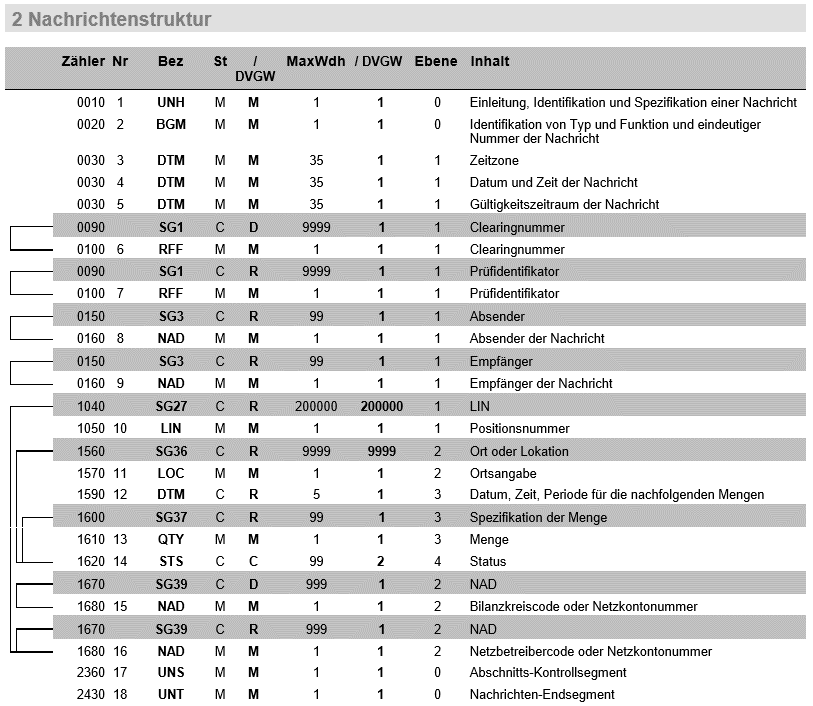 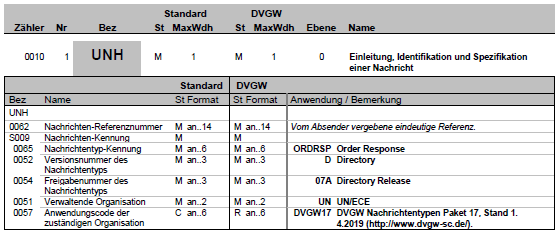 Änderungen in den Nachrichtenformaten zum 01.12.2019  |  RNBT 2019
[Speaker Notes: EG40 = Edig@s subset identification = EDIGAS 4.0
14 steht für die Übersicht zum DVGW Nachrichtentypen Paket 14, Stand 1.11.2015 
ORDRSP ist ein Edig@s 4.0-Format und bildet die Grundlage – Anpassung für den deutschen Markt durch DVGW durch Vergabe eigener Codes]
Änderungen in allen Nachrichtenformaten
BGM-Segment - BGM 1225
Das Datenelement zur Identifikation der Nachrichtenfunktion
entfällt
Code „9“ kennzeichnete die Nachricht als „original“

Codeliste 3055
Verantwortliche Stelle für die Codepflege und Verwaltung der in 
den Gasmarktnachrichten genutzten Codes ist der DVGW
Bisher
321 - EASEE-Gas (European Association for the Streamlining 
of Energy Exchange for Gas)
01.12.2019
332 - DE, DVGW Service & Consult GmbH
Diese Änderung betrifft folgende Segmente:

BGM C002:3055
Bisher:		BGM+X1G::321+ALOCAT123456+9'	
01.12.2019:	BGM+X1G::332+ALOCAT123456'
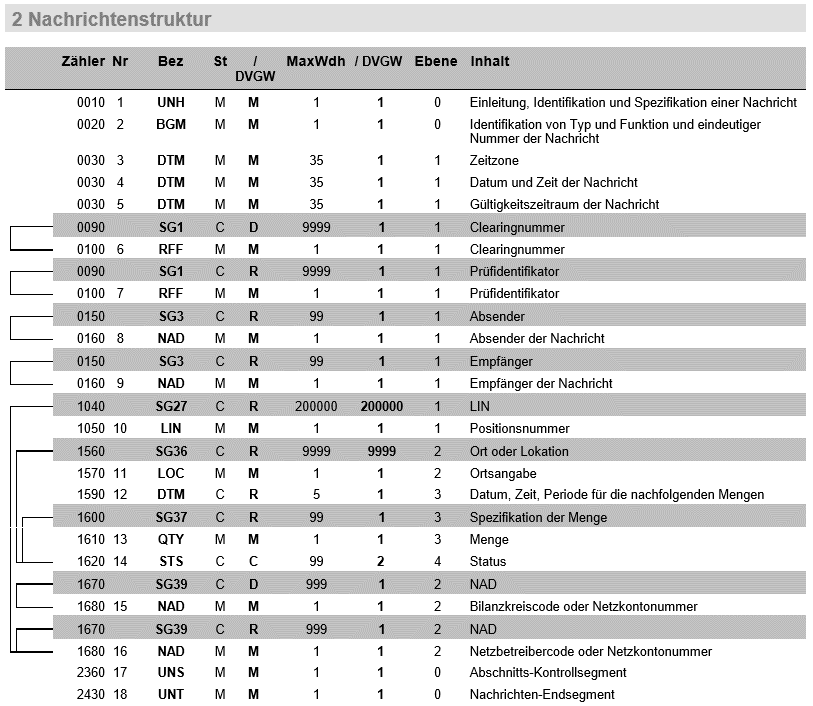 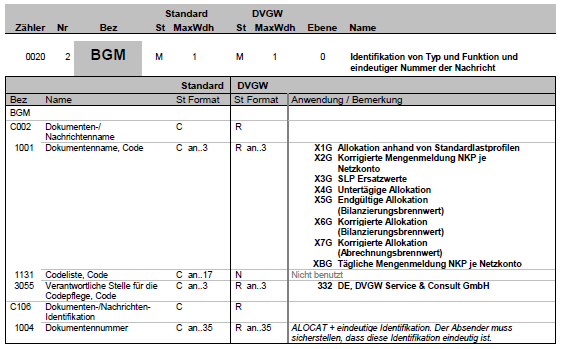 Änderungen in den Nachrichtenformaten zum 01.12.2019  |  RNBT 2019
[Speaker Notes: „9“ = original  war aber alternativlos, daher redundant
Bsp.: Code X1G ist kein EASEE-Gas Code (existiert im Standard nicht), sondern wurde vom DVGW vergeben  daher 332]
Änderungen in allen Nachrichtenformaten
NAD-Segment – SG3 NAD C082:3035
Angleichung des Codes zur Identifikation des Absenders/
Empfängers an die Strommarktnachrichten 	
Bisher
ZSH - Shipper (=Transportkunde)
ZSO - Netzbetreiber
ZSX - Marktgebietsverantwortlicher (MGV)
ZSY - Bilanzkreis-Verantwortlicher (BKV)
01.12.2019
MS Nachrichtenabsender
MR Nachrichtenempfänger

Beispiel
Bisher:		NAD+ZSO+9870012345678::332'	
01.12.2019:	NAD+MS+9870012345678::332'
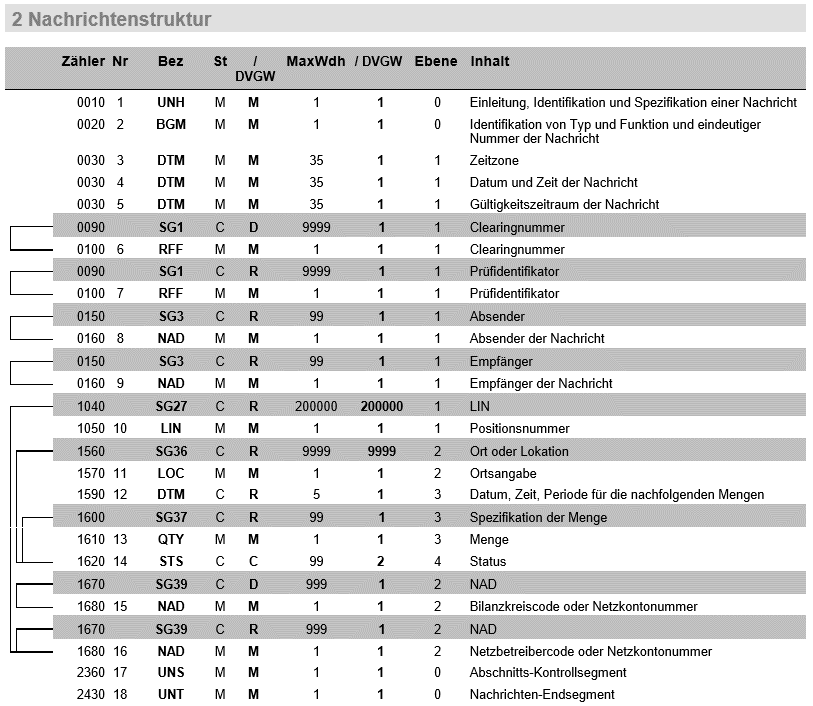 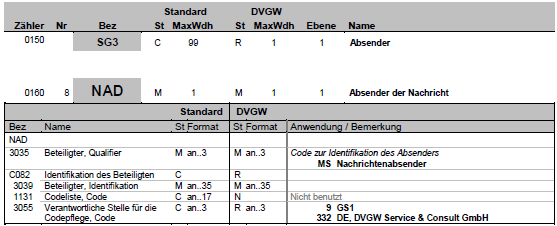 Änderungen in den Nachrichtenformaten zum 01.12.2019  |  RNBT 2019
Änderungen in allen Nachrichtenformaten
SG3 NAD C082:3055
Streichung nicht relevanter Codes
Bisher
9 - GS1
305 - ETSO (European Transmission System 
Operator)
321 - EASEE-Gas (European Association for 
the Streamlining of Energy Exchange for gas)
332 - DE, DVGW Service & Consult GmbH)
ZSO - Vergeben vom Netzbetreiber
01.12.2019
9 - GS1
332 - DE, DVGW Service & Consult GmbH
Beispiel
Bisher:		NAD+ZSO+9870012345678::321'	
01.12.2019:	NAD+MS+9870012345678::332'
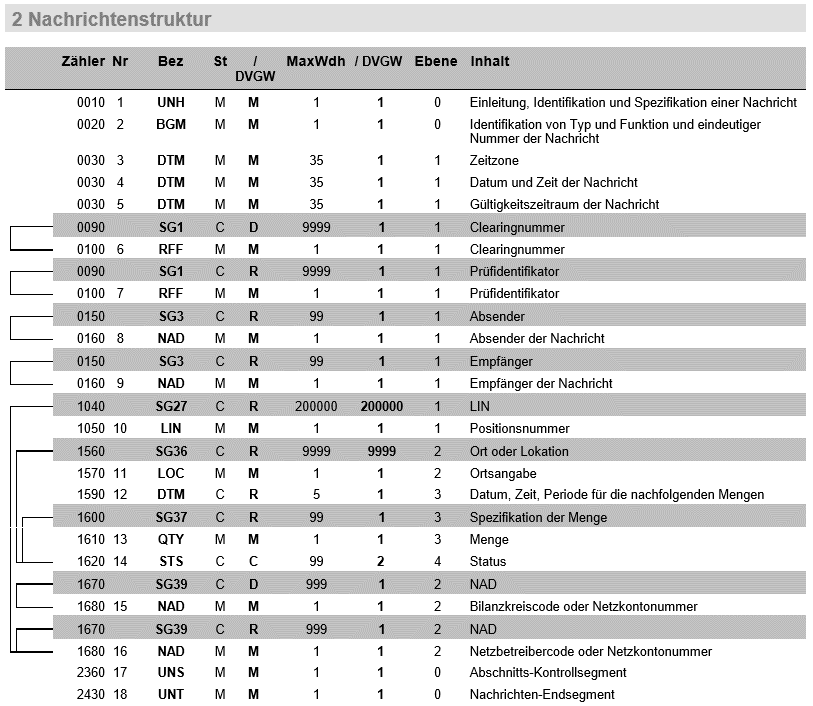 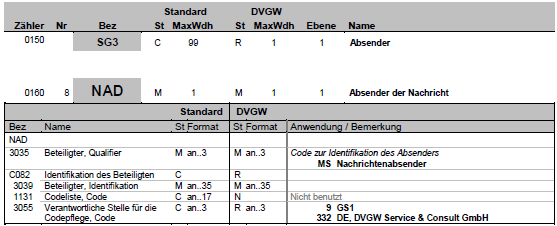 Änderungen in den Nachrichtenformaten zum 01.12.2019  |  RNBT 2019
[Speaker Notes: Konstruiertes Beispiel – macht so keiner]
Änderungen in allen Nachrichtenformaten
SG27 LIN C212:3055
Änderung betrifft in diesem Fall nur die ALOCAT 	
Beispiel
Bisher:		LIN+1++:Z01::321'	
01.12.2019:	LIN+1++:Z01::332'

SG37 STS C601:3055
Beispiel
Bisher: 		STS+14G::321'
01.12.2019:	STS+14G::332'

SG39 NAD C082:3055
Beispiel
Bisher:		NAD+ZES+BKCODE1234567890::ZSO'	
01.12.2019:	NAD+ZEU+BKCODE1234567890::332'
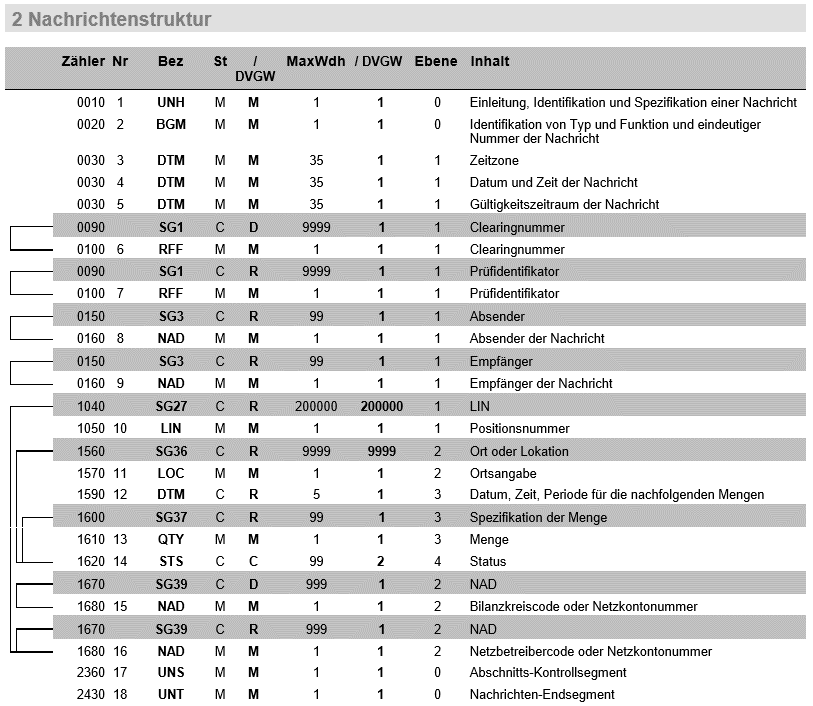 Änderungen in den Nachrichtenformaten zum 01.12.2019  |  RNBT 2019
[Speaker Notes: LIN-Segment hört bei der IMBNOT und SSQNOT nach dem Zähler auf
STS gibt es in der IMBNOT nicht]
Änderungen in allen Nachrichtenformaten
Bedeutung
bisher
01.12.2019
Handels-Bilanzkreis/Bilanzkreiscode
ZEU
Netzkonto eines vorgelagerten angrenzenden Netzbetreibers
ZES
ZET
ZES
Externer Bilanzkreis
Netzkonto
ZSH
ZSH
Netzkonto eines nachgelagert sendenden Netzbetreibers
ZSZ
ZSG
Interner Bilanzkreis
Änderungen in den Nachrichtenformaten zum 01.12.2019  |  RNBT 2019
[Speaker Notes: ZSH kam auch mal in CL 3055 vor  „Shipper“
Das ist durchaus erlaubt, die Bedeutung der Codes muss nur innerhalb einer CL eineindeutig sein]
Änderungen in allen Nachrichtenformaten
Betrifft
ALOCAT, IMBNOT, SSQNOT

SG39 NAD 3035
neue Codes zur besseren Differenzierung

Beispiel
Bisher:		NAD+ZES+BKCODE1234567890::332'	
01.12.2019:	NAD+ZEU+BKCODE1234567890::332'
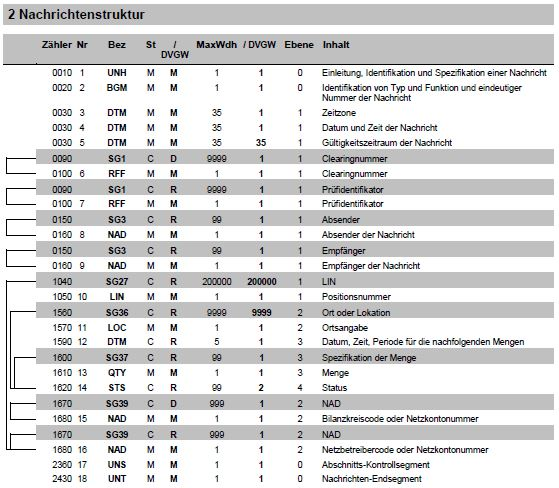 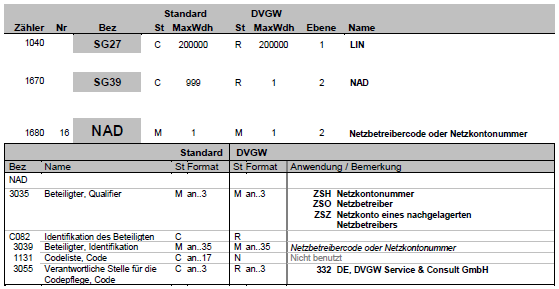 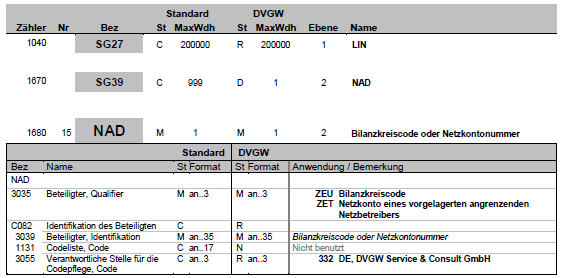 Änderungen in den Nachrichtenformaten zum 01.12.2019  |  RNBT 2019
[Speaker Notes: - CodePFLEGENDE Stelle – nicht verwechseln mit Codevergebende Stelle]
Änderungen in einzelnen Nachrichtenformaten
Änderungen in einzelnen Datenformaten
Betrifft
ALOCAT

Status - SG37 STS C601:9015
Streichung des Codes 11G (Identifikation des Abrechnungs-
brennwerts für RLM-Zeitreihen zusätzlich zu 14G, 17G, 18G)
Redundante Information

Beispiel
Bisher: 		QTY+Z03:1234:KW1'
STS+14G::321'
STS+11G::321'
01.12.2019:	QTY+Z03:1234:KW1'
STS+14G::332'
STS+11G::332'
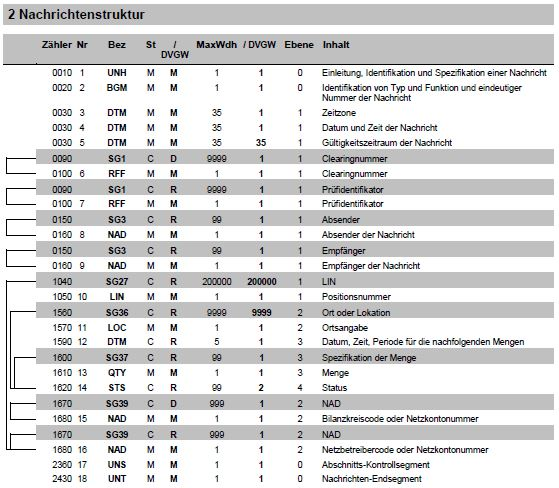 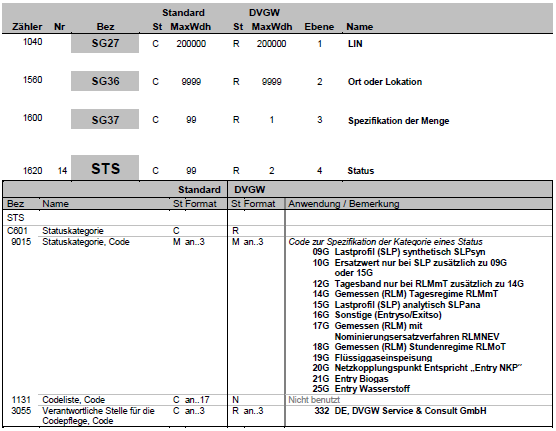 Änderungen in den Nachrichtenformaten zum 01.12.2019  |  RNBT 2019
[Speaker Notes: LIN-Segment hört bei der IMBNOT und SSQNOT nach dem Zähler auf
STS gibt es in der IMBNOT nicht
SSQNOT nur in SG37 STS betroffen]
Änderungen in einzelnen Datenformaten
Betrifft
SSQNOT

SG37 QTY C186:6063
Neuer Code ZY0 aufgrund des doppelt vergebenen Qualifiers 
ZY1 (TRANOT – BKSaldüber / SSQNOT – Mehrmenge)

Beispiel
Bisher:		QTY+ZY1:6782:KWH'	
01.12.2019:	QTY+ZY0:6782:KWH'
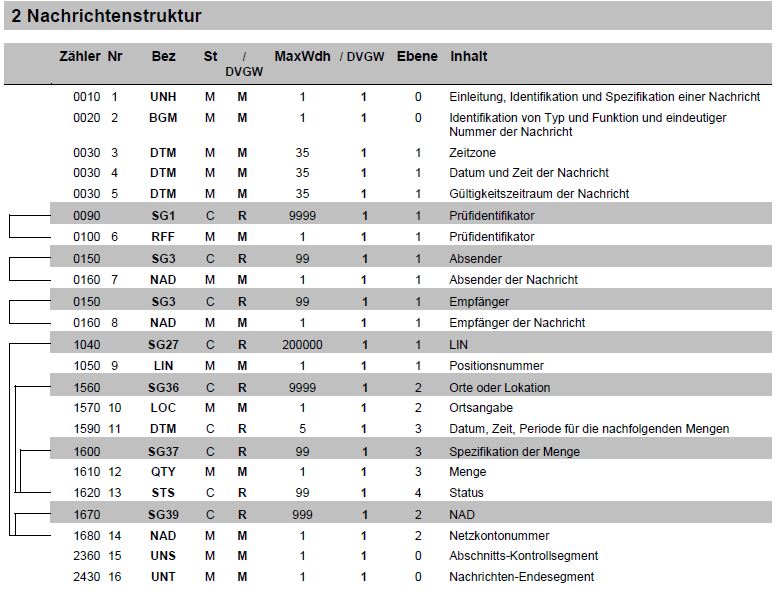 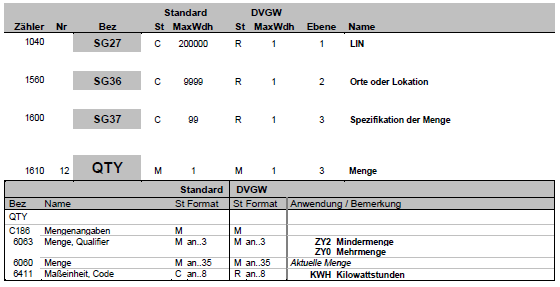 Änderungen in den Nachrichtenformaten zum 01.12.2019  |  RNBT 2019
[Speaker Notes: - Jeder Code muss innerhalb einer CL eineindeutig sein – Doppelbelegungen sind nicht zulässig]
Änderungen in den Deklarationsmeldungen - TSIMSG
Änderungen in den Deklarationsmeldungen - TSIMSG
Hintergrund
Umstrukturierung in der UTILMD
SG5 LOC entfällt
SG8 SEQ kommt neu hinzu
SG7 CCI entfällt bzw. wird in SG10 „verschoben“
Weiteres CCI-Segment in der Segmentgruppe 10 - zur Angabe des Bilanzkreises - wird ergänzt
Änderungen in den Nachrichtenformaten zum 01.12.2019  |  RNBT 2019
Änderungen in den Deklarationsmeldungen - TSIMSG
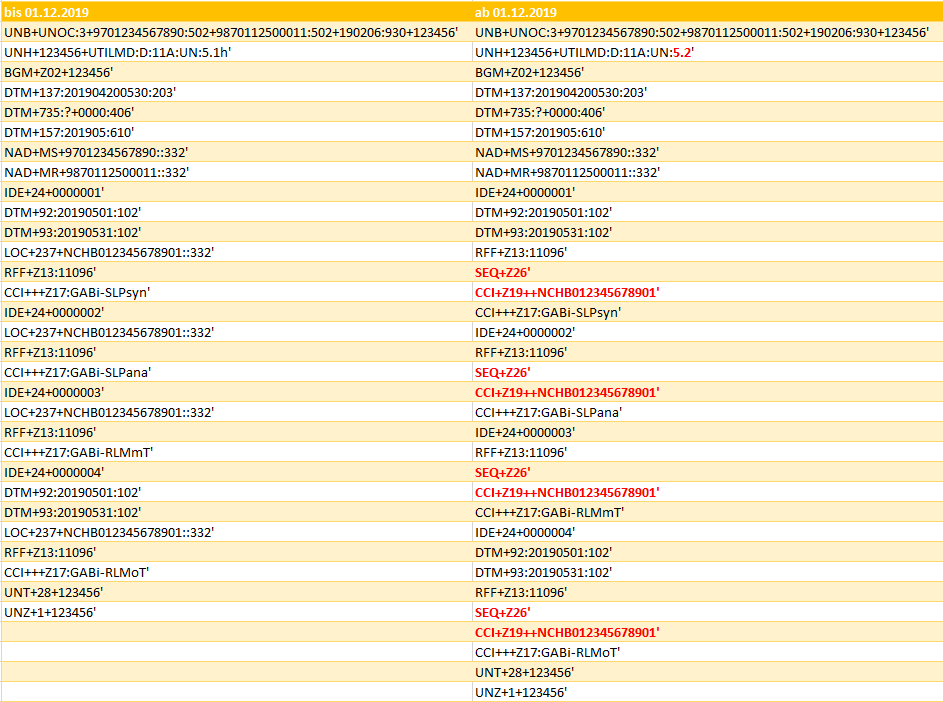 Änderungen in den Nachrichtenformaten zum 01.12.2019  |  RNBT 2019
Nachrichtenübergreifende Vorgaben und Erläuterungen
Nachrichtenübergreifende Vorgaben und Erläuterungen
Neues Dokument als Nachfolge zum EASEE-Gas/EDIG@S MIG
Jetzt in Anlehnung an den bdew – Allgemeine Festlegungen – insbesondere Kapitel 4
Enthält grundsätzliche Informationen zur Anwendung von EDIFACT-Nachrichten
UNB S001:0001
Code zur Identifikation einer Organisation, welche die in einer Übertragung verwendete Syntax und Syntaxlevel kontrolliert 
UNOA oder UNOC 	

Beispiel
Bisher: 		UNB+UNOA:3+9870000000000:502+98700000000001:502+191201:1145+123456' 	
01.12.2019:		UNB+UNOC:3+9870000000000:502+98700000000001:502+191201:1145+123456'
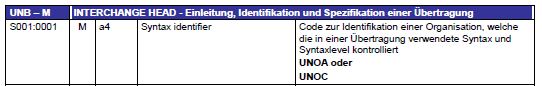 Änderungen in den Nachrichtenformaten zum 01.12.2019  |  RNBT 2019
[Speaker Notes: Edig@s-MIG war nicht mehr up-to-date und enthielt viele unnötige/überflüssige Informationen

Bisher laut Edi@s MIG 5.1 nur UNOA erlaubt
Nur kann, nicht muss
UNOA = ISO 646
UNOC = ISO 8859-1 bzw. Latin 1]
Beispielnachrichten
Beispielnachrichten (1/5)
Netzkopplungspunktmeldung (D+1)

UNB+UNOA:3+9870123456789:502+9870112500011:502+190312:0926+123456'
UNH+123456+ORDRSP:D:07A:UN:DVGW17'
BGM+XBG::332+ALOCAT123456+9'
DTM+Z05:0:805'
DTM+137:201903120926:203'
DTM+Z01:201903110500201903120500:719'
RFF+Z13:70003'
NAD+MS+9870123456789::332'
NAD+MR+9870112500011::332'
LIN+1++:Z01::332'
LOC+Z99'
DTM+2:201903110500201903110600:719'
QTY+Z02:5864:KW1'
STS+20G::332'
LOC+Z99'
DTM+2:201903110600201903110700:719'
[...]
DTM+2:201903120400201903120500:719'
QTY+Z02:9513:KW1'
STS+20G::332'
NAD+ZET+NCHN007043210000::332'
NAD+ZSZ+NCHN007012340000::332'
UNS+S'
UNT+109+123456'
UNZ+1+123456'
Netzkopplungspunktmeldung
Änderungen in den Nachrichtenformaten zum 01.12.2019  |  RNBT 2019
Beispielnachrichten (2/5)
Allokationsmeldung SLP (D-1)

UNB+UNOA:3+9870123456789:502+9870112500011:502+190312:0926+123456'
UNH+123456+ORDRSP:D:07A:UN:DVGW17'
BGM+X1G::332+ALOCAT123456+9'
DTM+Z05:0:805'
DTM+137:201903120958:203'
DTM+Z01:201903130500201903140500:719'
RFF+Z13:70001'
NAD+MS+9870123456789::332'
NAD+MR+9870112500011::332'
LIN+1++:Z01::332'
LOC+Z99'
DTM+2:201903130500201903130600:719'
QTY+Z03:171:KW1'
STS+15G::332'
LOC+Z99'
DTM+2:201903130600201903130700:719'
[...]
DTM+2:201903140400201903140500:719'
QTY+Z03:171:KW1'
STS+15G::332'
NAD+ZEU+NCHB400000000001::332'
NAD+ZSH+NCHN007012340000::332'
UNS+S'
UNT+109+123456'
UNZ+1+123456'
Allokationsmeldung SLP
Änderungen in den Nachrichtenformaten zum 01.12.2019  |  RNBT 2019
Beispielnachrichten (3/5)
Ersatzwertallokationsmeldung SLP (D-1) 

UNB+UNOA:3+9870112500011:502+9870123456789:502+190311:1915+123456'
UNH+123456+ORDRSP:D:07A:UN:DVGW17'
BGM+X3G::332+ALOCAT123456+9'
DTM+Z05:0:805'
DTM+137:201903111113:203'
DTM+Z01:201903120500201903130500:719'
RFF+Z13:70021'
NAD+MS+9870112500011::332'
NAD+MR+9870123456789::332'
LIN+1++:Z01::332'
LOC+Z99'
DTM+2:201903120500201903120600:719'
QTY+Z03:1234:KW1'
STS+09G::332'
STS+10G::332'
LOC+Z99'
DTM+2:201903120600201903120700:719'
[...]
DTM+2:201903130400201903130500:719'
QTY+Z03:1234:KW1'
STS+09G::332'
STS+10G::332'
NAD+ZEU+NCHB400000000001::332'
NAD+ZSH+NCHN007012340000::332'
UNS+S'
UNT+133+123456'
UNZ+1+123456'
Ersatzwertallokationsmeldung SLP
Änderungen in den Nachrichtenformaten zum 01.12.2019  |  RNBT 2019
Beispielnachrichten (4/5)
Netzkontosaldo 0 (D+1)

UNB+UNOA:3+9870112500011:502+9870123456789:502+190311:2006+123456'
UNH+123456+ORDRSP:D:08A:UN:DVGW17'
BGM+14G::332+IMBNOT123456+9'
DTM+Z05:0:805'
DTM+137:201903111805:203'
DTM+Z01:201903100500201903110500:719'
RFF+Z13:70040'
NAD+MS+9870112500011::332'
NAD+MR+9870123456789::332'
LIN+1'
LOC+Z99'
DTM+2:201903100500201903100600:719'
QTY+ZZF:7225:KW1'
LOC+Z99'
DTM+2:201903100600201903100700:719'
[...]
DTM+2:201903110400201903110500:719'
QTY+ZZF:11036:KW1'
NAD+ZSH+NCHN007012340000::332'
UNS+S'
UNT+84+123456'
UNZ+1+123456'
Netzkontosaldo 0
Änderungen in den Nachrichtenformaten zum 01.12.2019  |  RNBT 2019
Beispielnachrichten (5/5)
SSQNOT Mehrmenge

UNB+UNOA:3+9870123456789:502+9870112500011:502+190312:0926+123456'
UNH+123456+ORDRSP:D:07A:UN:DVGW17'
BGM+BAG::332+SSQNOT315012558162+9'
DTM+Z05:0:805'
DTM+137:201904150938:203'
DTM+Z01:201901010500201902010500:719'
RFF+Z13:70095'
NAD+MS+9870123456789::332'
NAD+MR+9870112500011::332'
LIN+1'
LOC+Z99'
DTM+2:201901010500201902010500:719'
QTY+ZY0:1234:KWH'
STS+A1G::332'
NAD+ZSH+NCHN007012340000::332'
LIN+2'
LOC+Z99'
DTM+2:201901010500201902010500:719'
QTY+ZY2:0:KWH'
STS+A1G::332'
NAD+ZSH+NCHN007012340000::332'
UNS+S'
UNT+22+123456'
UNZ+1+123456'
SSQNOT Mehrmenge
Änderungen in den Nachrichtenformaten zum 01.12.2019  |  RNBT 2019
Daniel Marcinkowski
778
59
datenmanagement@net-connect-germany.com